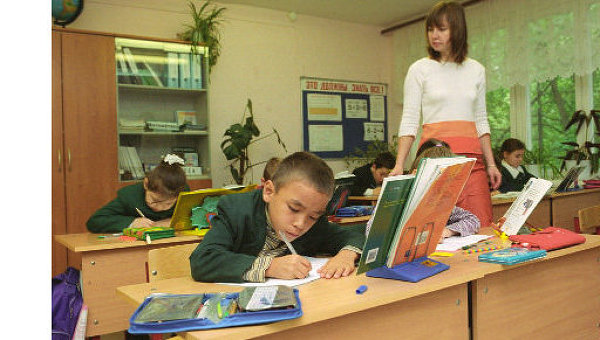 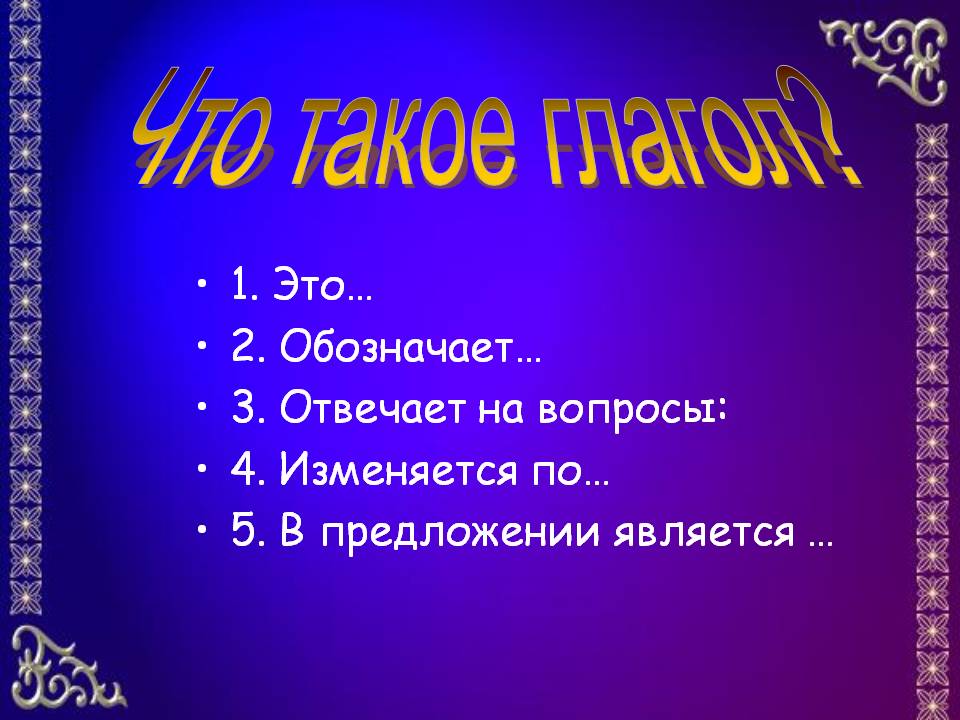 6. Что мы называем спряжением?
1 лицо: Я-читаю                    Мы-читаем
2 лицо: Ты-читаешь              Вы-читаете
3 лицо: Он, Она- читает       Они-читают
1 лицо: Я-дарю                       Мы дарим
2 лицо: Ты-даришь                 Вы-дарите
3 лицо: Он, Она-дарит           Они-дарят
Изменение глагола по лицам и числам
|| спряжение
-у(-ю)                     -им                                                                       -ишь                        -ите                                                                            
 -ит                       -ат(-ят)
| спряжение
 -у(-ю)
 -ем                                     -ете                                                                      -ешь                                                                                                                   - ет                                    -ут(-ют)
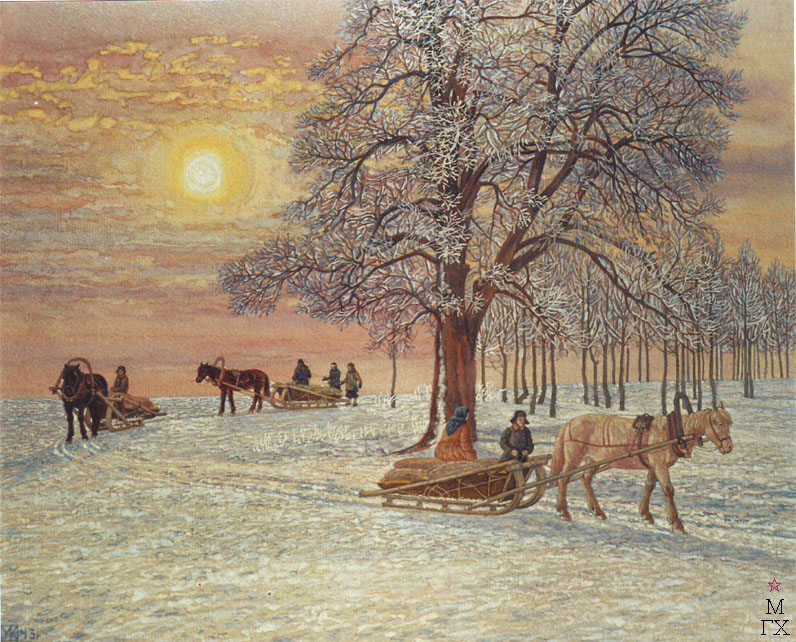 Климентов М.И. «Зимнее утро»
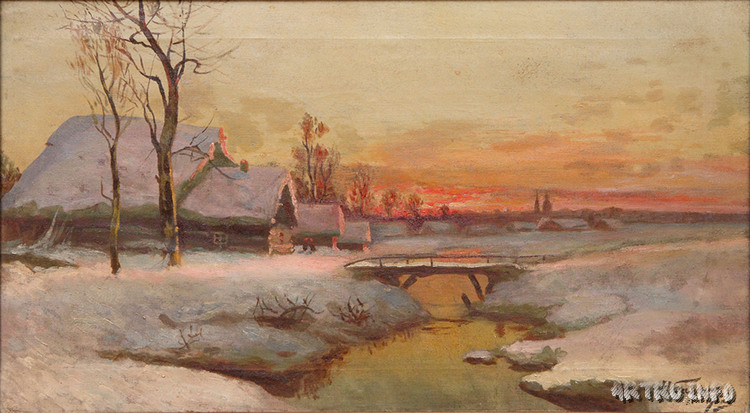 Бажин Н.Н.            «Зимнее утро»
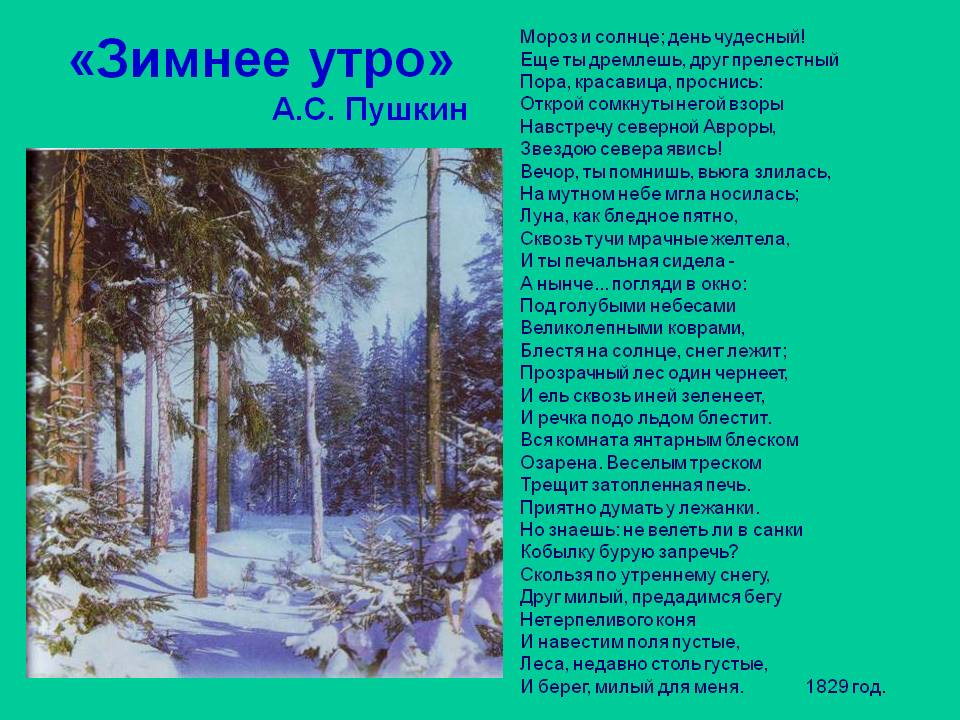 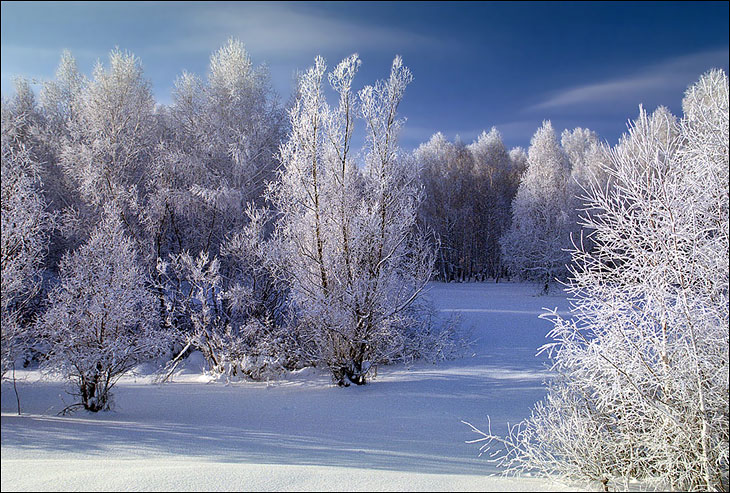 Онисим-зимобор. Онисим-овчар, овчарник. Зима с весной борются: "Кому идти вперед, а кому вспять повернуть",  Был и такой обычай: сбирать в амбарах разные семена, выставлять их на три утренние зори на мороз и откладывать их к посеву.
*Февраль- месяц лютый, спросит: как обутый.
*Февраль переменчив: то январем потянет, то мартом проглянет.                                                                                                                                          *В феврале зима с весной встречается  впервой.                                                 *Чем холоднее последняя неделя февраля, тем теплее в марте.
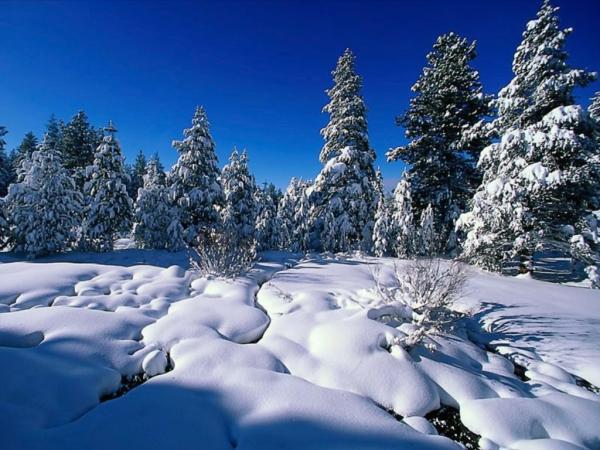 Спасибо за
 внимание!